EP---January 31, 2012
Please read specification of Project1 which has been posted at the course website (to be discussed on Thursday)
Student Questions Session (E-mail 1 question or questions to Dr. Eick no later than Feb. 7)
This Week 
What is an Evolutionary Algorithm? (Eiben Chapter2)
Student Introductions
Simulation of Evolution/Cellular Automata/Agent-based Modeling (we mostly skipped this part in the overview)
Genetic Algorithms---Evolving Binary Strings (Eiben Chapter3)
Discussion of Course Project1
What is an Evolutionary Algorithm?
Chapter 2
Contents
Recap of Evolutionary Metaphor
Basic scheme of an EA
Basic Components:
Representation / Evaluation / Population / Parent Selection / Recombination / Mutation / Survivor Selection / Termination
An example
Typical behaviours of EA’s
EC in context of global optimization
Recap of EC metaphor
A population of individuals exists in an  environment with limited resources
Competition for those resources causes selection of those fitter individuals that are better adapted to the environment
These individuals act as seeds for the generation of new individuals through recombination and mutation
The new individuals have their fitness evaluated and compete for survival.
Over time Natural selection causes a rise in the fitness of the population
Recap 2:
EAs fall into the category of “generate and test” algorithms
They are stochastic, population-based algorithms
Variation operators (recombination and mutation) create the necessary diversity and thereby facilitate novelty
Selection reduces diversity and acts as a force pushing quality
General Scheme of EA’s
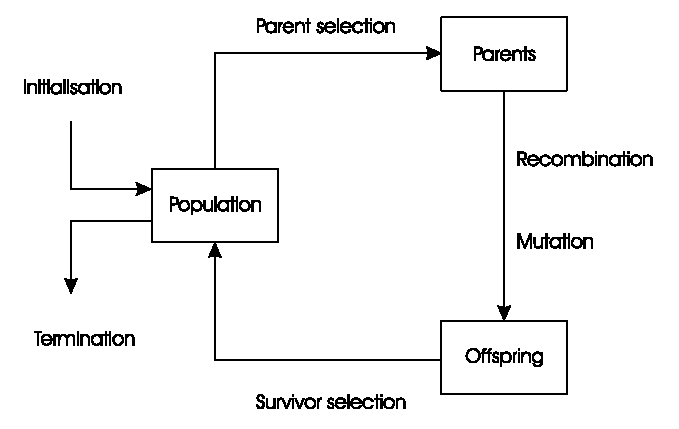 Pseudo-code for typical EA
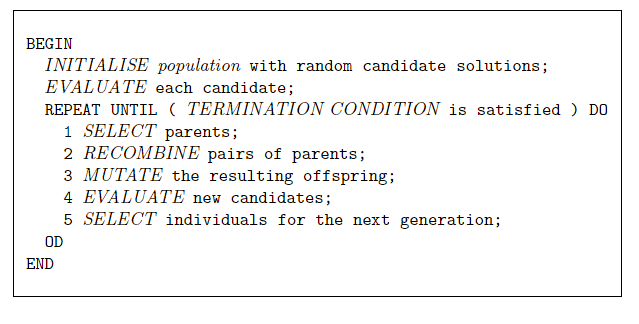 What are the different types of EA’s?
Historically different flavours of EAs have been associated with different representations

Binary strings : Genetic Algorithms
Real-valued vectors : Evolution Strategies
What are the different types of EA’s?
Finite state Machines: Evolutionary Programming
Trees: Genetic Programming
2 Types of Evolutionary Computing Systems
Approach 1: Reduce it to an GA, ES, GP,… Problem
Fitness function
Phenotype
decode
Genotype
Given: GP,
ES, GA,…
Crossover/mutation
2 Types of Evolutionary Computing Systems
Approach 2: Define Problem-Specific Mutation 
                      and Crossover Operators
Defined for the 
problem at hand
Genotype/
Phenotype
Fitness function
Crossover/mutation
What are the different types of EA’s?
Solutions are sets of objects: e.g. {r1, r3,r4}, {r2,r4} --- no name!
Use problem specific chromosomal representation and  mutation, crossover,… operators incorporating domain specific knowledge
What EA Approach Should we Use?
choose representation to suit problem
choose variation operators to suit representation
selection operators (usually) only use fitness function and thus are independent of representation
The Wheel
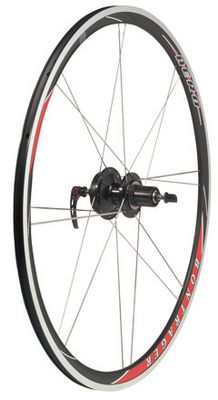 General Scheme of an EA
Representations
Fitness Function
Population
Parent Selection Mechanism
Mutation
Recombination
Survivor Selection
Initialization / Termination
Representations
Candidate solutions (individuals) exist in phenotype  space
They are encoded in chromosomes, which exist in genotype space
Encoding : phenotype=> genotype (not necessarily one to one)
Decoding : genotype=> phenotype  (must be one to one)
Chromosomes contain genes, which are in (usually fixed) positions called loci (sing. locus) and have a value (allele)
In order to find the global optimum, every feasible solution must be represented in genotype space
Representations: Reinventing the wheel
Each genotype encodes 60 floating-point values in [0.1, 2.0] (corresponding to length of each radii). 

Genotype: Gi = {g1,..,gn}; n=60, g=[0.1, 2.0]

       Direct mapping             ( No special encoding / 
                                                   decoding needed )                                                

Phenotype:
Fitness Function
Represents the requirements that the population should adapt to
a.k.a. quality function or objective function
Assigns a single real-valued fitness to each phenotype which forms the basis for selection
So the more diversity (different values) the better
Typically we talk about fitness being maximised
Some problems may be best posed as minimisation problems, but conversion is trivial
Fitness of a Wheel
Fitness function given as (W : Set of widths, calculated as the set of heights of the bounding boxes at 100 orientations):



Intuitively, e represents the amount of ‘bumpiness’ experienced by an object when rolled π radians over a flat surface.
Goal of EA is to minimize e.
Population
Holds (representations of) possible solutions
Usually has a fixed size and is a set of genotypes
Some sophisticated EAs also assert a spatial structure on the population e.g., a grid.
Selection operators usually take whole population into account i.e., parent selection mechanisms are relative to current generation
Diversity  of a population refers to the relative differences between fitness's / phenotypes / genotypes present (note: not the same thing)
A Population of Possible Wheels
Genotypes                              Phenotypes
G1     = {g1,.., g60},

.
.
.


G400 = {g1,.., g60};

Parent Selection Mechanism
Assigns variable probabilities of individuals acting as parents depending on their fitness's
Usually probabilistic
high quality solutions more likely to become parents than low quality
but not guaranteed
worst in current population usually has non-zero probability of becoming a parent
This stochastic nature can aid escape from local optima
Survivor Selection
a.k.a. replacement
Most EAs use fixed population size so need a way of going from (parents + offspring) to next generation
Often deterministic 
Fitness based : e.g., rank parents+offspring and take best 
Age based: make as many offspring as parents and delete all parents 
Similarity-based
However, random selection is also a frequent choice
Sometimes try to prevent the best solution to be deleted (elitism)
Parents and Survivors of a Wheel
Parent Selection: Of the 400 genotypes in population, the best 20% of genotypes (those with the lowest e) become parents for next generation with 1.0 degree of probability. 

Survivor Selection: Previous generation (parents) replaced completely.
    
     i.e. Parents (80 genotypes) sorted into 40 pairs, where each pair produces (with variation operators): 10 child genotypes.
Variation Operators
Role is to generate new candidate solutions 
Usually divided into two types according to their arity (number of inputs):
Arity 1   : mutation operators
Arity ≥ 2 : Recombination operators (e.g. Arity = 2 typically called crossover )
There has been much debate about relative importance of recombination and mutation
Nowadays most EAs use both
Choice of particular variation operators depends upon genotype representation used.
Mutation
Acts on one genotype and delivers another

Element of randomness is essential and differentiates it from other unary heuristic operators

Nature of the mutation operator depends upon the genotype representation – for example: 
    - Binary GA’s : mutation works by flipping one or several bits with a given (small) probability.
    - Most ES people tend to like mutation a lot 
    - GP : rarely used 

Useful for aiding EA in escape of local optima
Recombination
Merges information from parents into offspring

Choice of what information to merge is stochastic

Most offspring may be worse, or the same as the parents

Hope is that some are better by combining elements of genotypes that lead to good traits

Principle has been used for millennia by breeders of plants and livestock
Mutation and Crossover of a Wheel
Mutation: Increase a gene value by eα with probability 0.5, and decrease by eα otherwise, where α = random value selected uniformly from [0, 10].

Assuming: e = 0.1; α = 2; Mutation = +/- 0.01

Gi     = {g0,.., 0.1, 0.3, 0.4}            {g0,.., 0.1, 0.3, 0.39} 

Crossover: One-point crossover
 
Gi     = {g0,.., 0.1, 0.3, 0.39}        

                                               Gi+1      = {g0,.., 0.1, 0.8, 0.39}
                                               Gk+1     = {g0,.., 1.0, 0.3, 0.6}

Gk     = {g0,.., 1.0, 0.8, 0.6}
Initialization / Termination
Initialization usually done at random, 
Need to ensure even spread and mixture of possible allele values
Can include existing solutions, or use problem-specific heuristics, to “seed” the population

Termination condition checked every generation 
Reaching some (known/hoped for) fitness
Reaching some maximum allowed number of generations
Reaching some minimum level of diversity
Reaching some specified number of generations without fitness improvement
The Evolved Wheel
A population was evolved for: 200 generations.
Cart with Reuleaux triangles as wheels.
Top-left: Best solution from the initial population; 
Bottom-right: Best solution in the final population;
The Evolved Wheel: Summary
Representation: Real valued vectors
Recombination: One-point crossover
Mutation: +/- Value drawn uniformly from: [0, 10]
Mutation probability: 1/60 (Average 1 gene per recombination mutated)
Parent Selection: Best 20%
Survivor Selection: Replace all (generational)
Population Size: 400
Initialization: Random
Termination Condition: Solution (e = 0) or 200 generations
Note: this only one possible set of operators and parameters!
Typical behavior of an EA
Phases in optimizing on a 1-dimensional fitness landscape
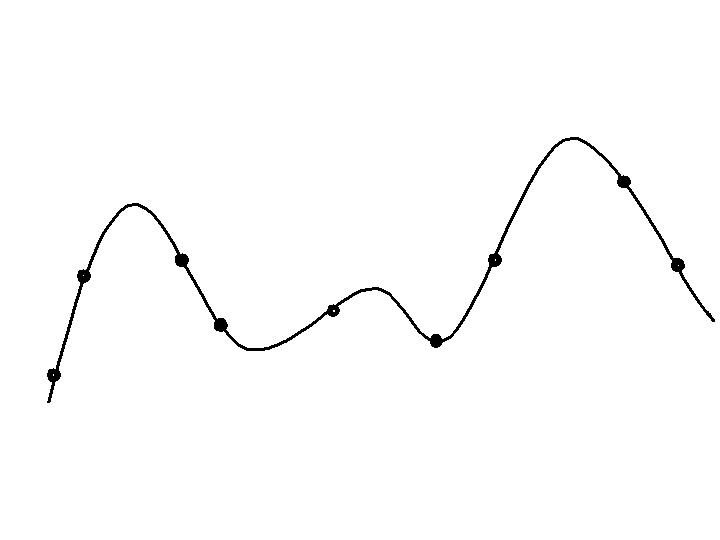 Early phase:
quasi-random population distribution
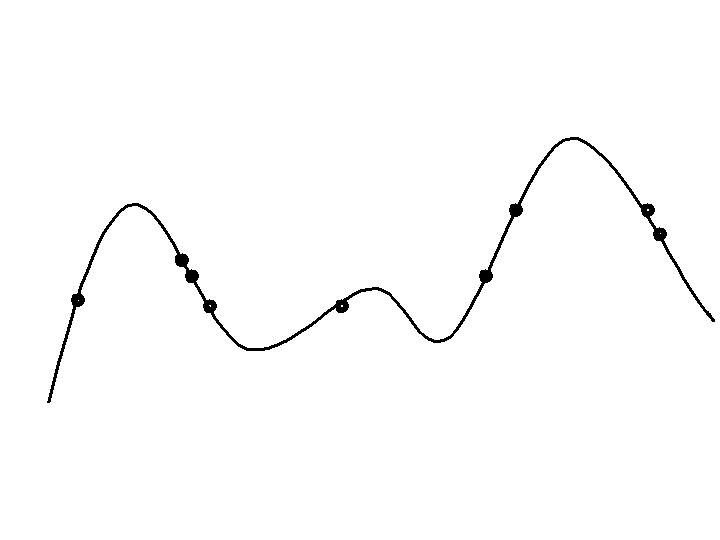 Mid-phase:
population arranged around/on hills
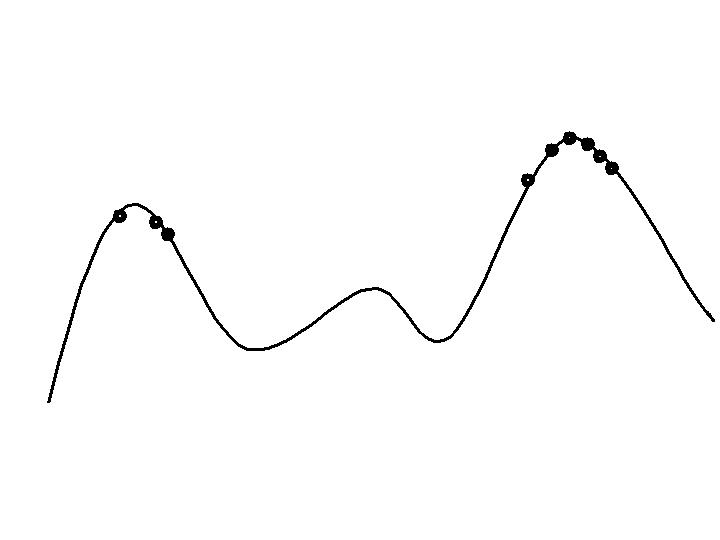 Late phase:
population concentrated on high hills
Best fitness in population
Time (number of generations)
Typical run: progression of fitness
Typical run of an EA shows so-called “anytime behavior”
Progress in 2nd half
Best fitness in population
Progress in 1st half
Time (number of generations)
Are long runs beneficial?
Answer: 
  - it depends how much you want the last bit of progress
  - it may be better to do more shorter runs
Best fitness in population
F
F: fitness after smart initialization
T: time needed to reach level F after random initialization
T
Time (number of generations)
Is it worth expending effort on smart (heuristic) initialization?
Answer : it depends: 
	- possibly, if good solutions/methods exist.
	- care is needed, see chapter on hybridisation
Evolutionary Algorithms in Context
Many views exist on using EA’s as robust and generalized problem solvers;
Some advantages of EA’s:
No prior assumptions about the problem space (if we can find a genetic representation, then an EA can be applied);
Wide applicability
Can find many different good solutions
Gets stuck less often compared to other approaches
Easy to implement / small amount of system code 
Disadvantages of EA’s:
No guarantee optimal solution is found (contrary to problem-specific algorithms);
A lot of parameter tuning and computing time is needed
Theory is difficult and therefore not so well developed
Special, problem tailored method
General Evolutionary algorithm
Random search
EA’s as problem solvers: Goldberg’s 1989 view
Performance of methods on problems
Scale of “all” problems
EA’s and domain knowledge
Trend in the 90’s: Adding problem specific knowledge to EA’s (e.g. special variation operators)

Result: EA performance curve “deformation”: 
better on problems of the given type
worse on problems different from given type
amount of added knowledge is variable

Recent theory suggests the search for an “all-purpose” algorithm may be fruitless
What is an EA: Summary
EA’s are distinguished by:	
Use of population; 
Use of multiple, stochastic search operators;
Especially variation operators with arity >1;
Selective reproduction and replacement
“Survival of the fittest” combined with “give some not so great solutions a chance”